Images are suggestions only. Find and use your own images to differentiate your pitch. DELETE NOTE.
Company Name if no logo or unclear in logo
Succinct Description, Tagline or Call-to-Action
Investor Deck (Date/Quarter Optional)
www.yourcompany.com
Dear Hemp-trepreneur,

We’re very pleased to present you with this deck template, designed to give you the tools you need to communicate the opportunity your hemp business presents in a concise, compelling way. We hope our combined years of industrial hemp and business marketing expertise will help get your hemp business funded and operational! 

The most important thing for you to know is that every page to follow is a suggestion, not an mandate. You should look the deck over, and when designing your own unique deck, take what you need, and leave what you don’t. We have intentionally left the design very simple — many feel that a “clean” deck is best for the business community — but you should make sure your final product is consistent with your existing brand identity. Use colors, design elements, and images from your website, product packaging, existing marketing materials, etc.

This deck and our entire Invest in Pennsylvania Hemp project was made possible by a grant from the Pennsylvania Department of Agriculture. 

Good luck!

PAHIC
DELETE THIS SLIDE FROM YOUR FINAL PRESENTATION
Disclaimer
Only needed if your deck includes financial projections, revenue goals or similar information regarding the specific financial opportunity. Can go here or as final page. DELETE NOTE.
This corporate presentation (the “Presentation”) of Company Name. (“Company Name” or the “Company”) is strictly confidential and shall not be copied, published, distributed or transmitted. The Presentation is not an offer or invitation to subscribe for or purchase any securities and nothing contained herein shall form the basis of any contract or commitment whatsoever. This Presentation is not, and under no circumstances is to be construed as, a prospectus, or advertisement, offering memorandum or a public offering of securities. Certain information contained in this Presentation has been prepared by or derived from third-party sources. This Presentation has not been independently verified and the information contained within may be subject to updating, revision, verification and further amendment. While the information contained herein has been prepared in good faith, except as otherwise provided for herein, none of the Company, its directors, officers, shareholders, agents, employees, advisors or agents, including, without limitation, any agents for the offering, give, has given or has authority to give, any representations or warranties (express or implied) as to, or in relation to, the accuracy, reliability or completeness of the information in this Presentation, or any revision thereof, or of any other written or oral information made or to be made available to any interested party or its advisers and liability therefore is expressly disclaimed. 

RISK FACTORS 
An investment in the Company involves a high degree of risk and only investors who can reasonably afford a loss of their entire investment should consider purchasing securities in the Company. Investors must have the financial ability and be willing to accept the high risks and lack of liquidity inherent in investments that will not be transferable except in very limited circumstances. Securities will be offered only to investors who the Company believes have the qualifications to permit the securities to be offered and sold to them on a private placement basis in reliance upon prospectus exemptions under applicable securities legislation in the relevant jurisdiction. Investors will be required to complete and execute a subscription agreement containing certain representations and warranties in order to ensure compliance with the provisions of such exemptions. The Company reserves the right in its sole discretion to reject any subscription in whole or in part. There is no public market for the release of the securities and such securities will be subject to restrictions under legislation that will vary depending upon the relevant jurisdiction. This Presentation does not consider the particular investment objectives or financial circumstances of any specific party who may receive it. Each party who reviews this Presentation must make its own independent assessment of the Corporation after making such investigations and each prospective investor is strongly urged to consult with its own advisors with respect to legal, tax, regulatory, financial and accounting matters, including the merits and the risks involved of any investment in the Corporation. 

FORWARD-LOOKING STATEMENT ADVISORY 
Achievement of the Company’s business objectives involves significant risk. Certain information included in this Presentation, including any information as to upcoming milestones, anticipated amendments to laws governing hemp products, future financial results, pro forma income statements or operating performance and other statements that express expectations or estimates of future performance, constitute "forward-looking statements.” In making the forward looking statements included in this Presentation, the Company has made various material assumptions, including but not limited to (i) obtaining the necessary regulatory approvals; (ii) that regulatory requirements will be maintained; (iii) general business and economic conditions; (iv) the Company’s ability to successfully execute its plans and intentions; (v) the availability of financing (including both debt and equity) on reasonable terms; (vi) the Company’s ability to attract and retain skilled staff; (vii) market competition; (viii) the products offered by the Company’s competitors; and (ix) that our current good relationships with our suppliers, service providers and other third parties will be maintained. Although we believe that the assumptions underlying these statements are reasonable, they may prove to be incorrect, and we cannot assure that actual results will be consistent with these forward-looking statements. Given these risks, uncertainties and assumptions, prospective purchasers of the Company’s securities should not place undue reliance on these forward-looking statements. Whether actual results, performance or achievements will conform to the Company's expectations and predictions is subject to several known and unknown risks, uncertainties, assumptions and other factors. Except as required by law, the Company disclaims any obligation to update or revise any forward-looking statement, whether as a result of new information, events or otherwise. Readers are cautioned not to put undue reliance on these forward-looking statements.
Company Name
02
© Company Name Date, All Rights Reserved
Does the logo have to appear in the same place on every page? Your choice. It’s good to remind busy people what they’re looking at, but if it interferes with your layout, do away with it. DELETE NOTE.
Table of Contents
Elevator Pitch
04
Products
12
Team
05
Competition
13
Opportunity
15
Industrial Hemp 101
06
Projections
16
The Market
07
Problem
09
Ask
17
Solution
13
Conclusion
18
Company Name
03
© Company Name Date, All Rights Reserved
Elevator Pitch
A succinct description of what your business is and why it matters
This should communicate the “why” of your startup in seconds: Industry Sector produces more greenhouse gasses than any other industry. The world is seeking sustainable alternatives. Your Company has perfected a revolutionary way to replace Industry Input with hemp at cost parity, putting Industry Sector on a clear path to decarbonization by 2050. Note: be as concise as possible. Your business plan, in-person meetings, prospectuses, etc., are your opportunity to explain every detail in depth. Your pitch deck should be the opposite of that: a brief, visually attractive high-level explanation designed to pique interest.
Images are suggestions only. Create your own images to differentiate your pitch. DELETE NOTE.
Company Name
04
© Company Name Date, All Rights Reserved
Our Team
The Your Company team is passionate about sustainability and the emerging global bioeconomy.
Name Namey
Name Namey
Product Designer
Chief Sustainability Officer
Lorem ipsum dolor sit amet, consectetur adipiscing elit, sed do eiusmod tempor incididunt ut labore et dolore magna aliqua.
Lorem ipsum dolor sit amet, consectetur adipiscing elit, sed do eiusmod tempor incididunt ut labore et dolore magna aliqua.
Name Namey
Founder & CEO
Name Namey
Name Namey
Investors care as much or more about your team than your product or service. Don’t hold back — tell us why you’re qualified to be the Dream Team!
CFO
Factory Manager
Lorem ipsum dolor sit amet, consectetur adipiscing elit, sed do eiusmod tempor incididunt ut labore et dolore magna aliqua.
Lorem ipsum dolor sit amet, consectetur adipiscing elit, sed do eiusmod tempor incididunt ut labore et dolore magna aliqua.
Company Name
05
© Company Name Date, All Rights Reserved
Industrial Hemp 101
The world’s most versatile plant.
USES OF
INDUSTRIAL HEMP
Most people will have little, if any, knowledge of the sector. They are likely to confuse it with recreational cannabis. You already know the wonders of hemp — express them briefly here. (We do a pretty good job covering this on our PAHIC website if we do say so ourselves!) 

You don’t have to limit yourself to one slide here, and you may benefit from a more graphic approach like the one used on page 15, “Competitive Analysis.” 

Within your overview, make sure to give a little extra love to your specific product category.
The internet is awash in hemp info. We suggest a simple infographic covering the main verticals, such as processing, fiber and grain. In our opinion the “50 thousand uses” claim can get a bit confusing. Better to focus on industries people can relate to like food, clothing, car parts, construction, paper, etc.,. Make sure to plug the category your hemp good or service falls into!
Company Name
06
© Company Name Date, All Rights Reserved
The Market
The Industrial Hemp market is growing rapidly
Investors want to feel secure. Verifiable data regarding industrial hemp market growth and stability, industry-positive regulations and the success of comparable or adjacent companies and sectors is important here. You may want to include data on consumer trends and global attitudes about sustainability and climate impact. Now narrow in on why your product or service will leverage these factors and succeed.
Images are suggestions only. Create your own images to differentiate your pitch. DELETE NOTE.
Company Name
07
© Company Name Date, All Rights Reserved
Hemp Product Market Growth
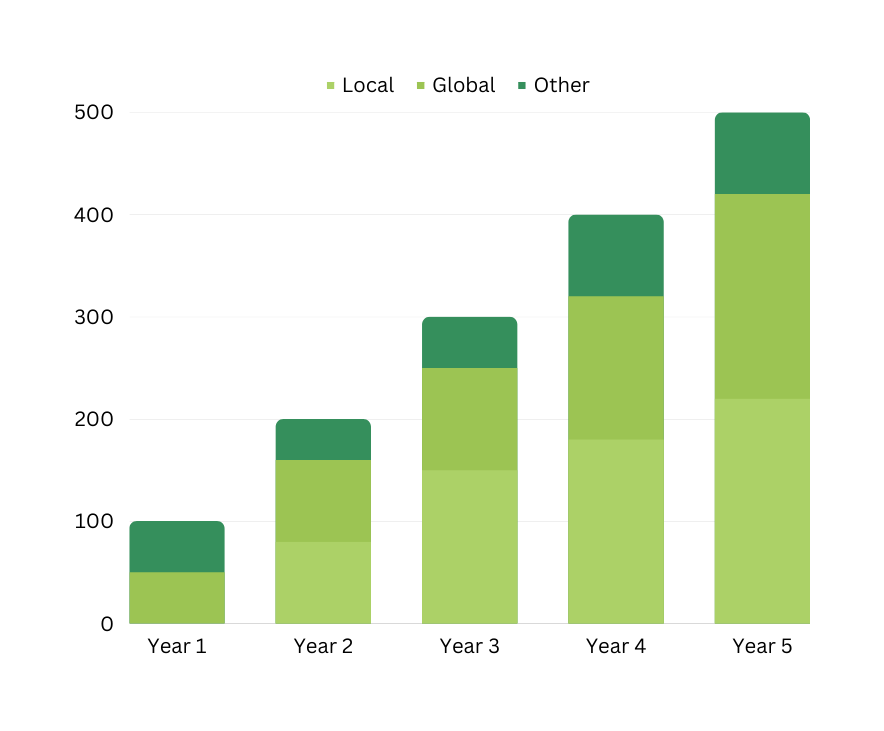 Describe and demonstrate  market growth for your product or category using charts, graphs, and graphics. Make sure to cite your sources on the same slide like this* or by directly linking to the source material like this. You can also add endnotes in PowerPoint. Another solution is to keep your sources in a separate document and note within the deck “sources available upon request” like this.**
Company Name
08
© Company Name Date, All Rights Reserved
* Grand View Research, 2023
**Sources available upon request
Company Name
09
© Company Name Date, All Rights Reserved
Problem
There’s no longer enough _____ in the world to satisfy global demand for _____
Whatever your hemp-based business is, it’s solving a problem related to global warming, resource scarcity, environmental damage or all of the above. If you’re processing, you’re doing so because there’s more demand for industrial hemp than supply. If you’re making hemp nonwoven wet wipes, you’re doing so because plastic wet wipes are clogging city sewers and piling up in landfills at an alarming rate. If you’re dehulling hemp seed you’re doing so because of the urgent global need to shift to plant-based proteins, etc.,.
Images are suggestions only. Create your own images to differentiate your pitch. DELETE NOTE.
Solution
Your Company’s product or service makes ____ without using ____, thereby solving the problem
Typically, new products or services succeed because they solve a real problem in an affordable way, and the existence and importance of the product can be effectively communicated to the consumer segment most likely to buy the product. The paragraph should express what a “no-brainer” your product is.

Why does this slide look different? People get bored easily. It’s important to add some visual variation within your presentation. This suggestion is basic — flex your mental design muscles and see where your creativity takes you!
Images are suggestions only. Create your own images to differentiate your pitch. DELETE NOTE.
Company Name
10
© Company Name Date, All Rights Reserved
Company Name
11
© Company Name Date, All Rights Reserved
Data is your friend
Use verifiable data, tables, images or a combination of all three to support your argument that the problem you’re solving for exists. 

Classic business plans usually address TAM (total addressable market), SAM (serviceable addressable market), and SOM (servicable obtainable market). TAM is the total market demand for a product or service. SAM is the segment of the TAM targeted by your products and services which is within your geographical reach. SOM is the portion of SAM that you can capture.

This is very “by the book,” and you can express this in a variety of ways, but it is important to show that you have deeply researched your market and can confidently express what share of it you aim to capture.
TAM
$5 BILLION
SAM
$250 MILLION
SOM
$2 MILLION
Company Name
12
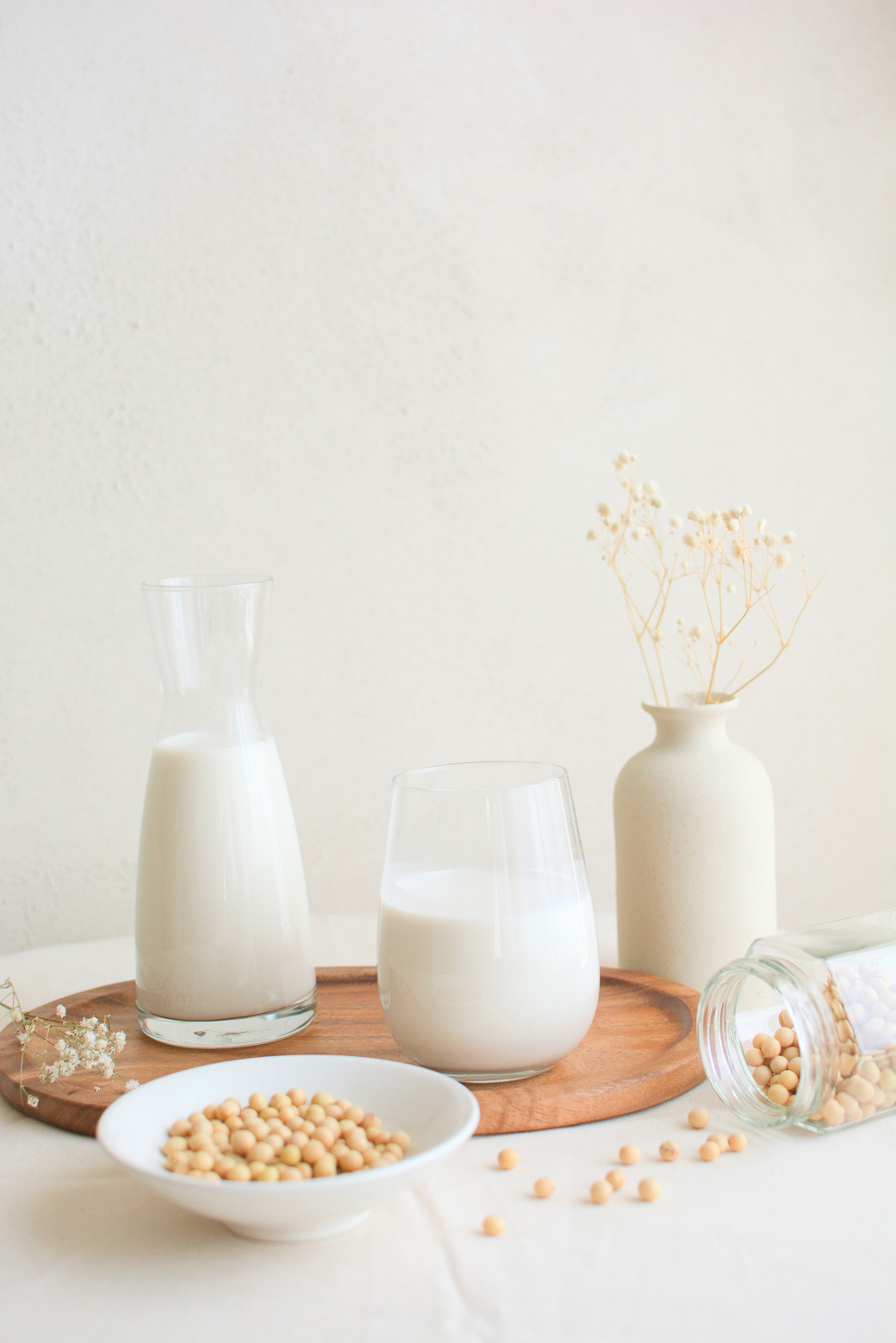 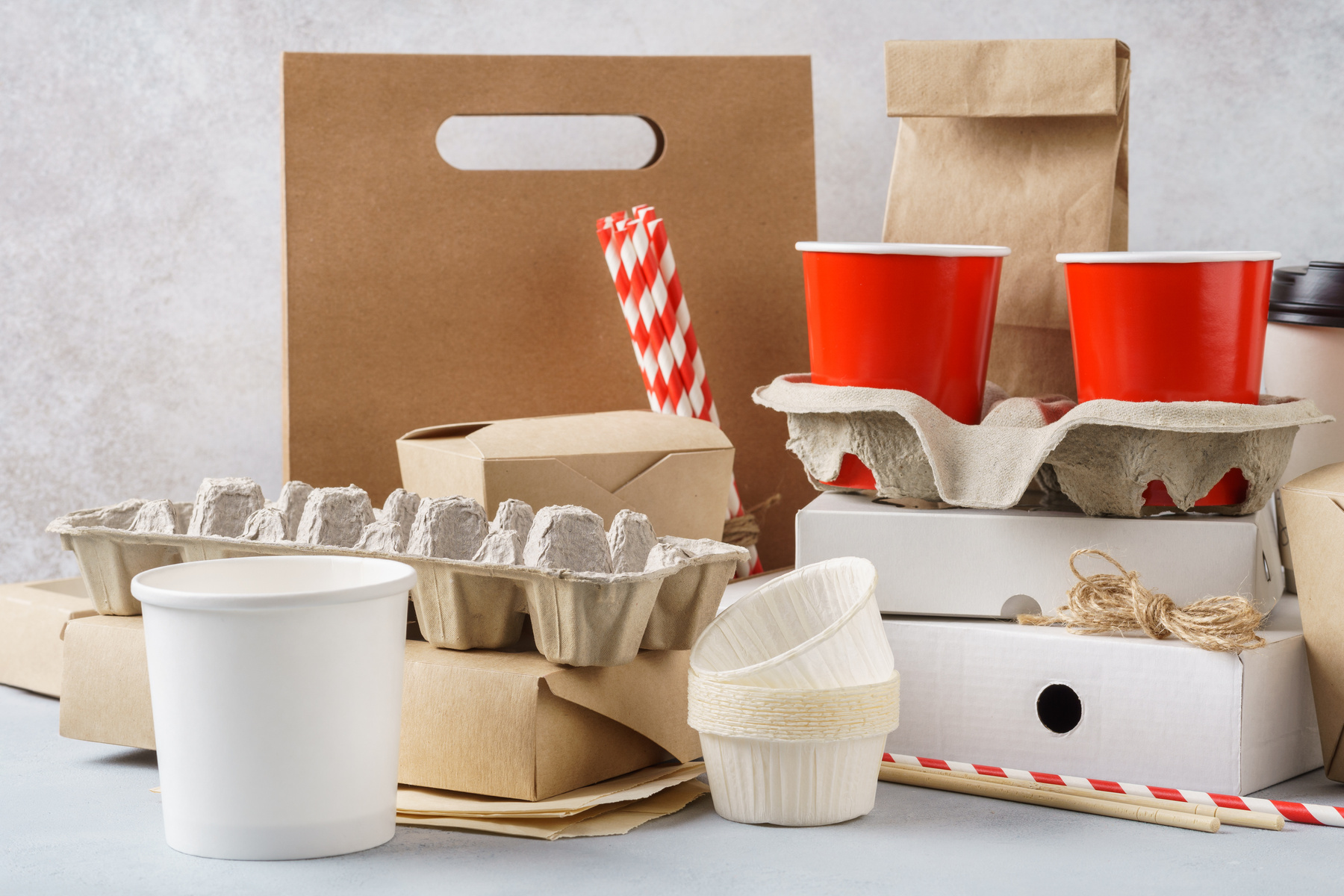 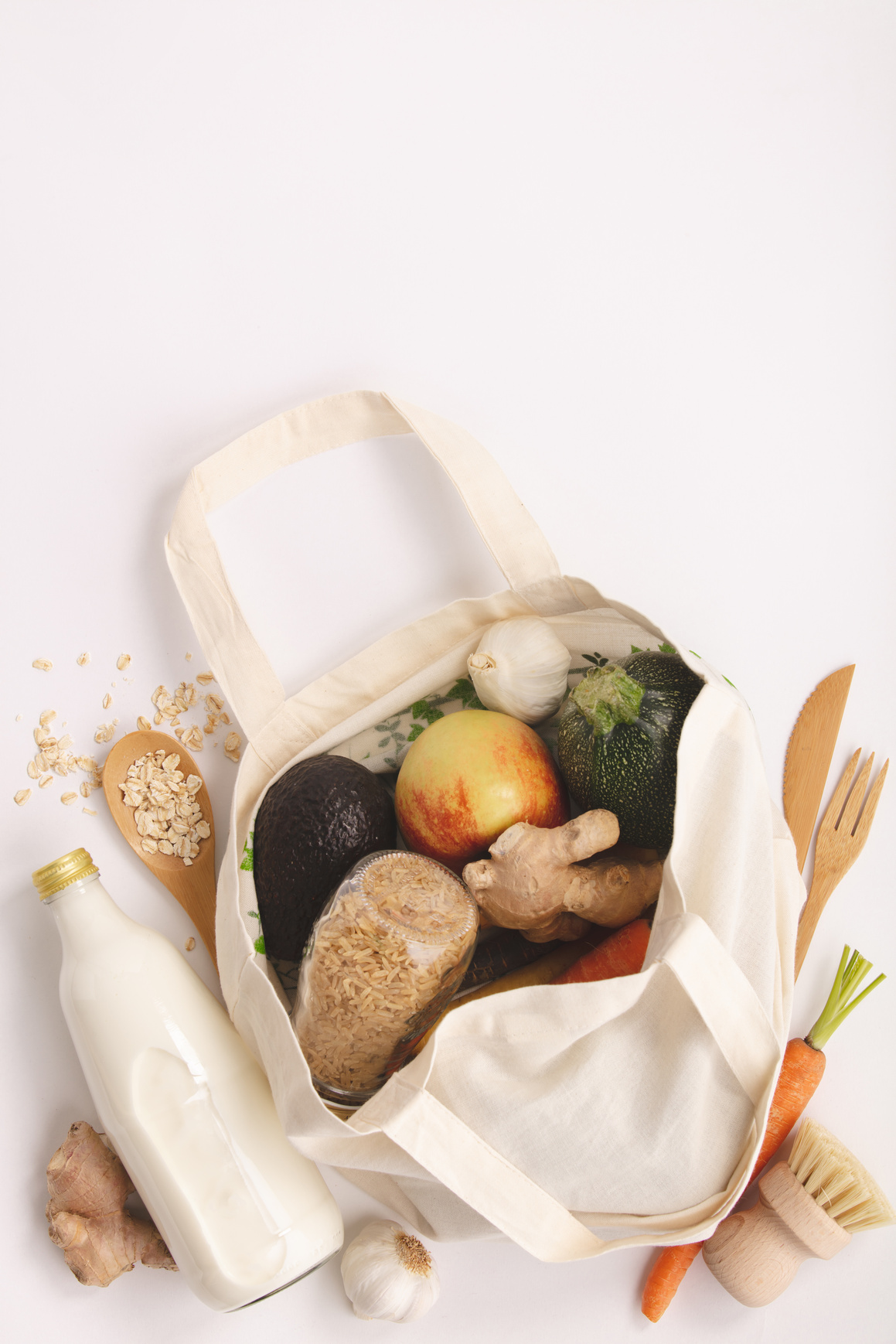 © Company Name Date, All Rights Reserved
Your Company’s Product(s) and/or Services
Super cool hemp stuff
Even cooler hemp stuff
Normal but still cool hemp stuff
Company, Inc.
Established in 2016
A sustainable production company that is also focused on affordability. However, their products are not made from recycled materials.
The Competition
There are a few other players in the space, but Your Company is better.
Thing & Co.
Established in 2019
They are headquartered at 123 Anywhere St., Any City, and their products are available online and in stores nationwide.
Maybe you’re the first to do what you do, in which case you should offer examples of similar cases, or examples of why your new product renders the old option obsolete. If you’re entering an existing market, there are advantages to second and third-mover status. Maybe your product is stronger, more cost-effective, more durable, etc.,. Describe that succinctly here.
Hempish, Inc.
Established Yesterday
A sustainable production company that is also focused on affordability. However, their products are not made from recycled materials.
Company Name
13
© Company Name Date, All Rights Reserved
Company Name
03
© Company Name Date, All Rights Reserved
Is this a super simple table? Heck yes it is! If you have more features, and more competitors, by all means add. Just make sure your information is accurate and verifiable. DELETE NOTE.
Competitive Analysis
Benefit or feature
Benefit or feature
Benefit or feature
Benefit or feature
Your Company
Company, Inc.
Thing & Co.
Hempish, Inc.
Company Name
15
© Company Name Date, All Rights Reserved
Opportunity
Images are suggestions only. Create your own images to differentiate your pitch. DELETE NOTE.
They know your product. They know your competition. They understand the “why.” Now how do you grow?
Investors are not philanthropists. They might be interested in the hemp sector because it aligns with their values, but at the end of the day they still want to invest in order to share in your financial success. Maybe your company needs $500,000 for proof-of-concept, then plans to raise additional capital to scale and grab more revenue and marketshare, aiming to reach $2 million in yearly revenue in a three-year period. Whatever it is, this is your opportunity to articulate why YOUR plan can make 1+1 = 3.
Company Name
16
© Company Name Date, All Rights Reserved
Projections
As long as you’ve worked up a detailed budget and understand all the economics of your business, with the financial models available on our site you should be able to generate a reasonable projection of your expected profits and losses (known as P&L). This is what shows investors your intended roadmap to financial success. No investor would ever assume you are promising to hit these numbers, but it’s important that you don’t make any such promises. This is a projection — not reality. DELETE NOTE.
EXAMPLE ONLY. PLEASE CREATE YOUR OWN FINANCIALS.
Company Name
17
Seed Round
$500,000
Seeking 1-3 strategic investors
Equity Pool
10%
Founder’s stock to seed investors
Post-Money Valuation
$5 million
Seeking 1-3 strategic investors
© Company Name Date, All Rights Reserved
Ask
If you have run the numbers and know what you need and what that amount means for investors, it’s go time.
If you know exactly what you need, and figured that out with an accountant, CFO or similar, here is where you spell that out. Purely as an example (you need to crunch the numbers on this), if you’re asking for $500,000, and predicting $2.5 million in revenue in a three-year period, with a post-money valuation of $5 million, maybe you’re telling investors $500,000 = 10% equity. Make it super big as on the right. Don’t fudge this — if you’re not ready for this part, delete this slide.
Company Name
18
© Company Name Date, All Rights Reserved
Conclusion
Images are suggestions only. Create your own images to differentiate your pitch. DELETE NOTE.
A brighter tomorrow. 
Summarize your plan here.
The world is in trouble. People want to buy products that are better for the environment. Your company solves a problem by offering a less environmentally-damaging, hemp-based version of an existing harmful product at a similar price. Implore the reader to come on board:

Join us as we make the world a better place with the sustainable power of hemp!
Your Company
Thank You
For helping us make a difference
123-456-7890
hello@yourcompany.com